Amministrazione SISSA : organigramma al 31.12.2017
SEGRETARIO
GENERALE
GABRIELE RIZZETTO
Ufficio Affari Generali e Acquisti
Resp. Mirna Avezzù
Ufficio Supporto Organi di Governo e Gestione Documentale
Resp. Antonella Derin
Ufficio Bilancio
Resp. Barbara Macovez
Area Pianificazione e Controllo
Resp. Michela Siboldi
Ufficio Controllo di Gestione
Resp. Paola Crechici
Funzione Risk Management
Alessandra Janousek
Area Servizi alla Ricerca e Didattica
Resp. Erica Maran
Area Risorse Umane
Resp. Alessandra Lucatello
Area Risorse Economico-Finanziarie e Patrimoniali
Resp. Francesco Scaramelli
Ufficio Risorse Umane
Resp. Alessandra Lucatello
Ufficio Segreterie Scientifiche
Resp. Lorena Bencina
Ufficio Ragioneria
Resp. Barbara Macovez
Ufficio Finanziamenti alla Ricerca e Relazioni Internazionali
Resp.  Tatiana Usenich
Ufficio Emolumenti
Resp. Vera Breda
Ufficio Gestione Progetti
Resp. Monica Sirk
Ufficio Segreteria Didattica e Allievi
Resp. Riccardo Iancer
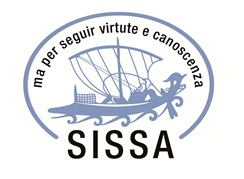 Ufficio Tecnico e Logistica
Resp. Andrea Di Sopra
Biblioteca
Resp. Lucio Lubiana
SISSA : organigramma
DIRETTORE

STEFANO RUFFO
Servizio Prevenzione e Protezione
Laboratorio Interdisciplinare

Giuseppe Mussardo
ITCS - Information Technology and Computing Services
 
Antonio Lanza
Area Matematica

Gianni Dal Maso
Area di Neuroscience

Alessandro Treves
Area Fisica

Andrea Romanino
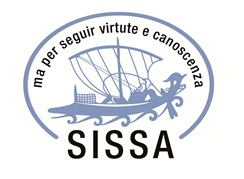